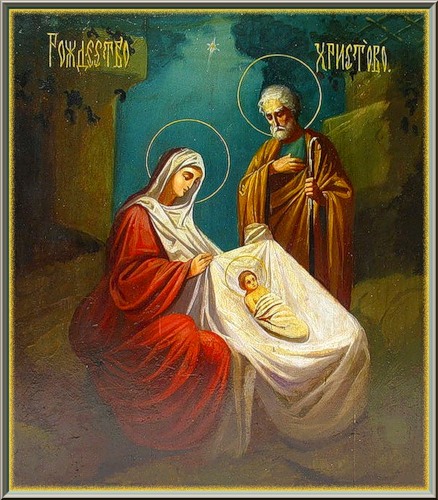 Рождество   Христово
Презентация поэтического клуба 
«Мы пробуем перо»
Рождество Христово снова к нам пришло,
Облаком снежинок землю замело.
Ждали мы рожденья светлого  Христа.
Добрыми лучами греет мир звезда.
Ей легко дорогу указать волхвам –
С щедрыми дарами пусть идут к яслям.
Там лежит на сене маленький Христос,
В мир людей свой мудрый
Он завет принёс.
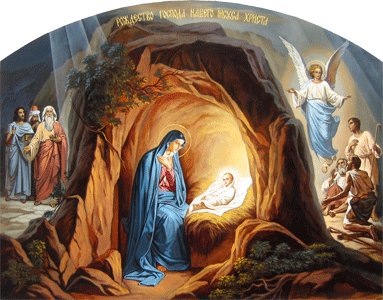 Звезда указала дорогу волхвам,
Ведя их к Христовым яслям.
Ему они в дар приносили хвалу,
Золото, ладан, смирну.
Дары возвещали о царстве Христа, 
А в небе всё ярче сияла звезда.
Иисус родился! Слава Богу!
И победил Он зло и тьму.
Сияет звёздная дорога,
Указывая путь к нему.
С  овечками вертеп нашли такие умные волхвы!
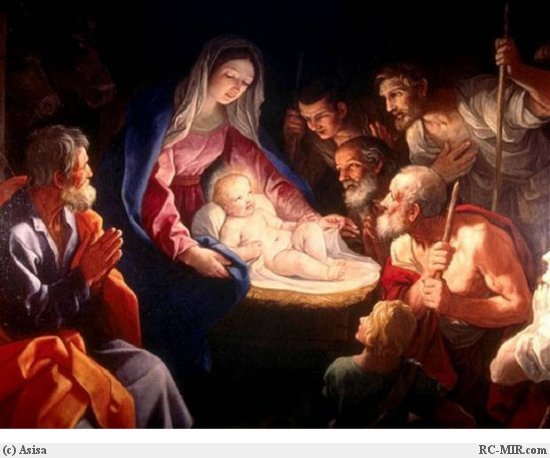 Рисует кисть луны вновь кружева на окнах,
Останется к утру лишь лёгкий флёр из снов.
Путь в поднебесный храм волшебный и далёкий. 
Дар свыше - эта ночь в святое Рождество!
Единство душ, любовь, свет, чистота и вера,
Сияние огней и дивный звёзд узор…
Там, в небесах, всех чувств и мыслей мера,
Там ангелы поют. Услышь небесный хор!
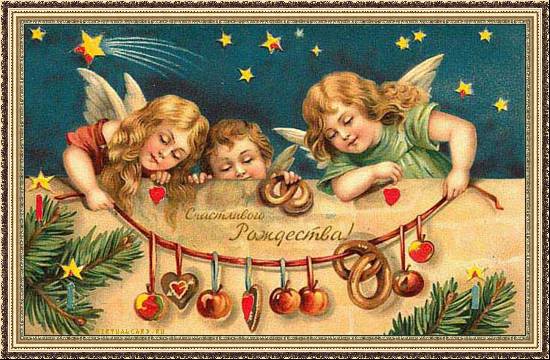 Светлый праздник Рождества!
Нет счастливей торжества!
В день рождения Христа
Над землёй зажглась звезда.
С той поры через столетья
Нам она, как солнце, светит,
Согревает верой души,
Чтобы мир стал краше, лучше.
Дарит искры волшебства
Людям праздник Рождества,
Мир приносит в каждый дом.
Поздравляем с Рождеством!
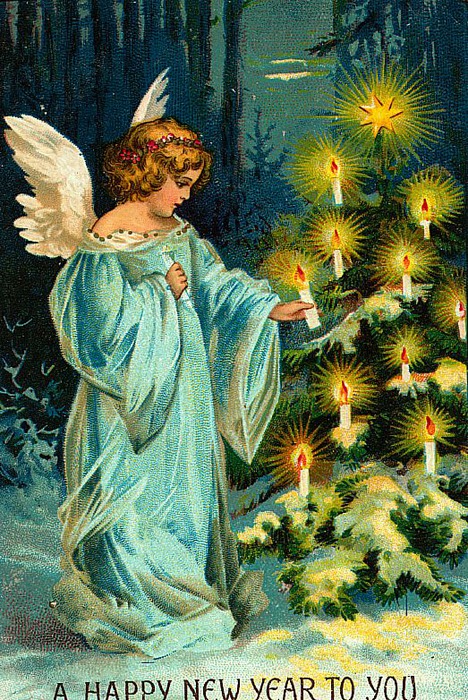 Кружится и смеётся метель под Новый год,
Снежинки в тёмном небе заводят хоровод.
А в день рожденья Христа
Приходит в мир наш красота.
Звезда, сияя под луной,
Подарит радость нам с тобой,
А каждый из январских дней
Немножко прежнего длинней.
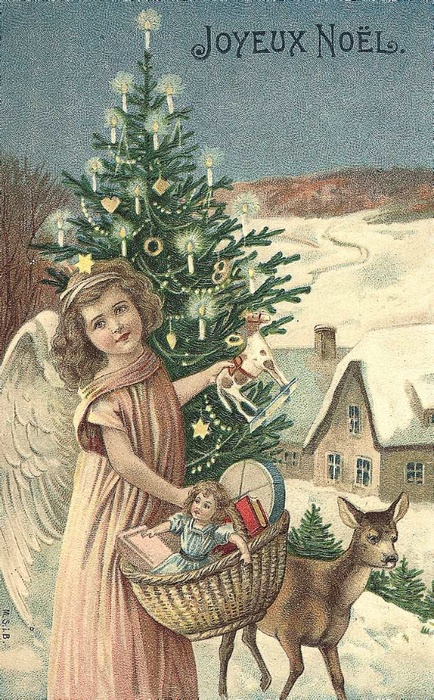 Если нет Рождества в твоем сердце, 
ты не найдешь его и под елкой!
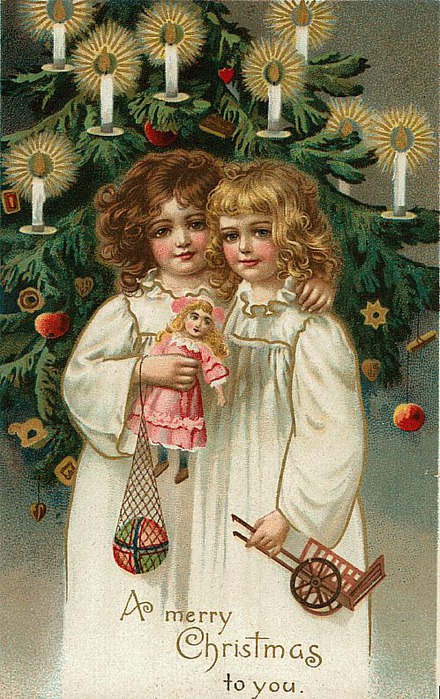 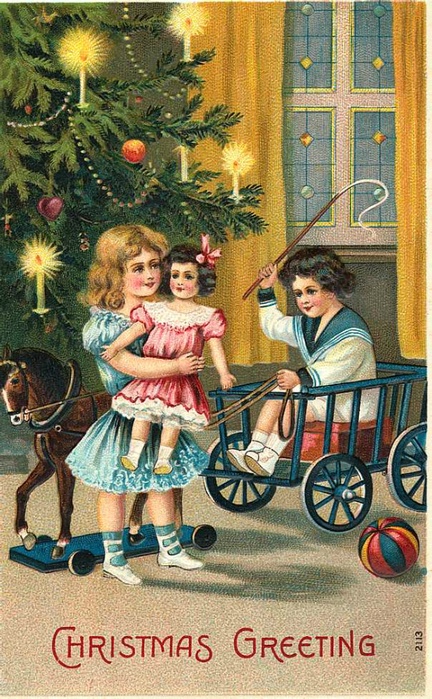 Авторы стихотворений
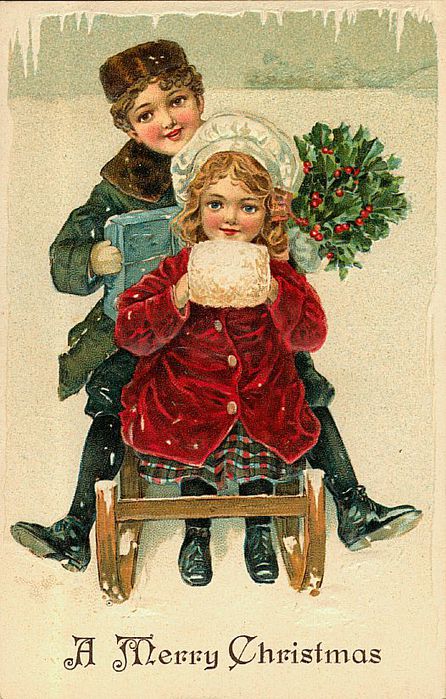 Гончарова Юлия
 
                                      Глазырин  Никита

                                          Филиппова Анна 

                                          Хорошильцев Никита
Волкова  Ангелина